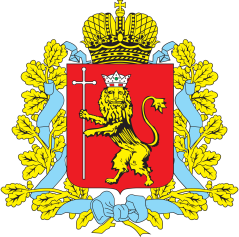 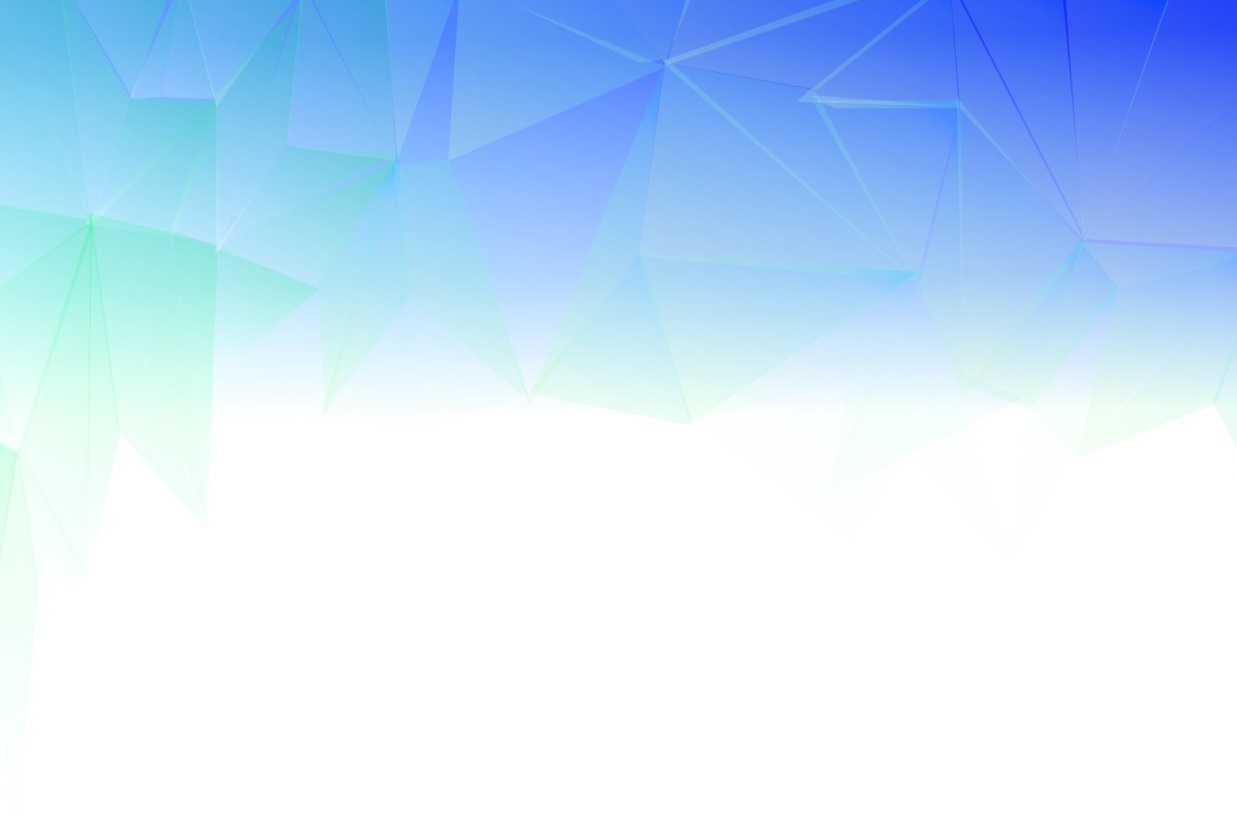 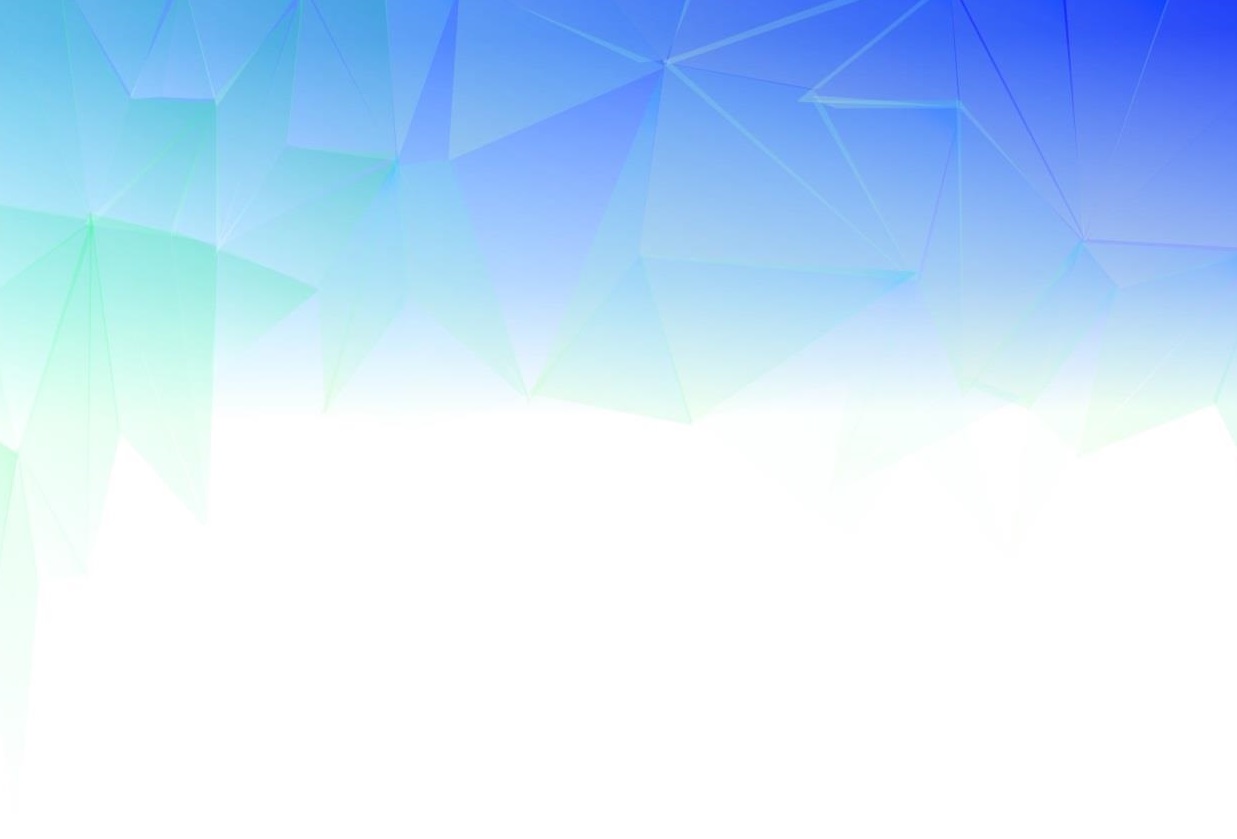 ПРАВИТЕЛЬСТВО
ВЛАДИМИРСКОЙ ОБЛАСТИ
ОБ ОКАЗАНИИ ФИНАНСОВОЙ ПОДДЕРЖКИ 
ГРАЖДАНАМ ПРИ ПЕРЕВОДЕ КВАРТИР В МНОГОКВАРТИРНОМ ДОМЕ НА ИНДИВИДУАЛЬНОЕ ОТОПЛЕНИЕ 
ОТ ГАЗОВЫХ ПРИБОРОВ
Министерство жилищно-коммунального хозяйства
Владимирской области
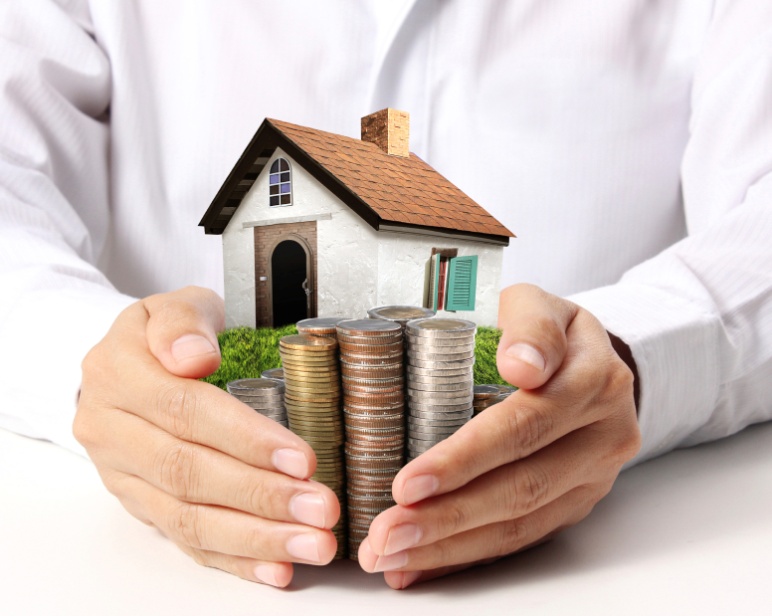 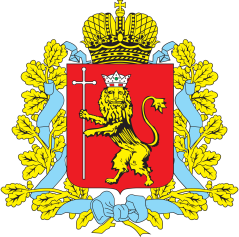 СУБСИДИИ  НА  ВОЗМЕЩЕНИЕ ЗАТРАТ ПРИ ПЕРЕВОДЕ КВАРТИР В МКД НА ИНДИВИДУАЛЬНОЕ ОТОПЛЕНИЕ
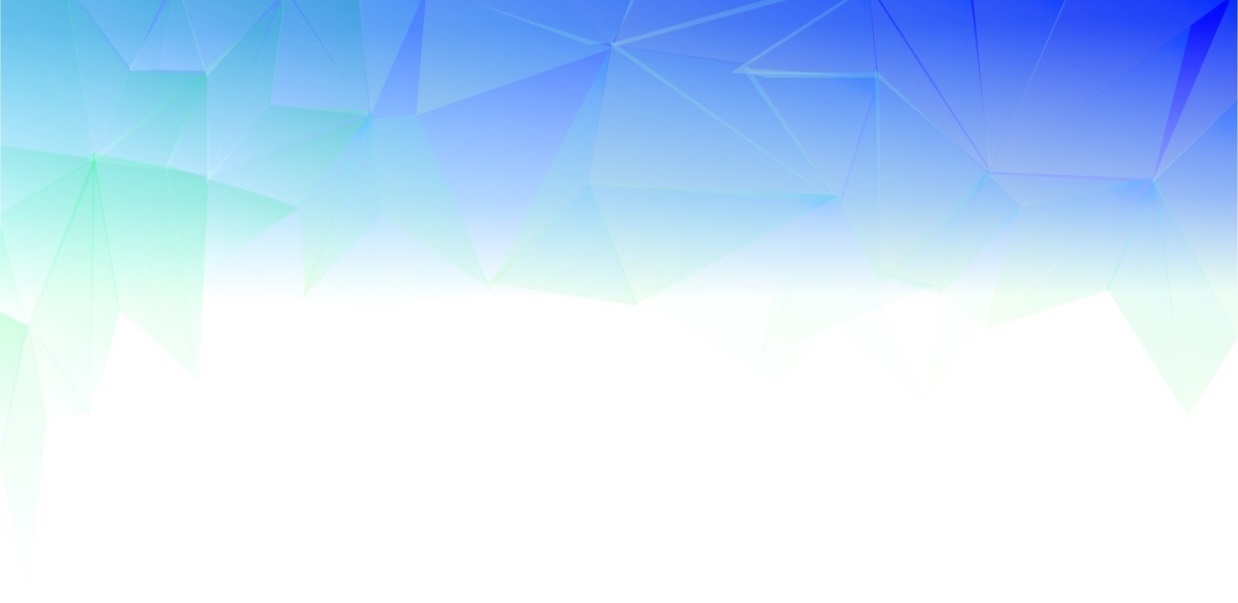 В целях оказания социальной поддержки жителям Владимирской области при газификации квартир на территории Владимирской области действует 
постановление администрации области от 09.02.2022 № 59
Субсидией из областного бюджета возмещаются затраты юридическим лицам и индивидуальным предпринимателям за выполненные работы, связанные с переводом частных квартир в МКД на индивидуальное отопление с помощью газовых приборов всех жилых помещений в МКД с соблюдением всех требований, установленных законодательством (при условии внесения соответствующих изменений в схему теплоснабжения)
На эти цели в областном бюджете предусмотрены средства до 2025 года включительно
2
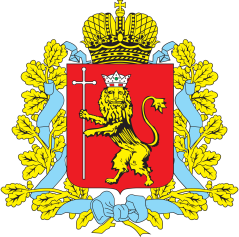 Субсидированию подлежит комплекс мероприятий:
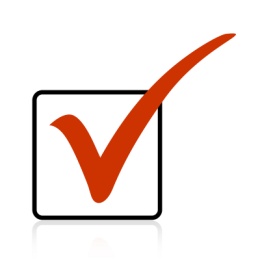 Проектирование и строительство газопровода от фасадного газопровода до газопотребляющего оборудования квартиры, включая приобретение и монтаж внутридомового газового оборудования: 
индивидуального прибора учета газа, 
газовой плиты (газовой варочной поверхности, газового духового шкафа);  
газового котла;
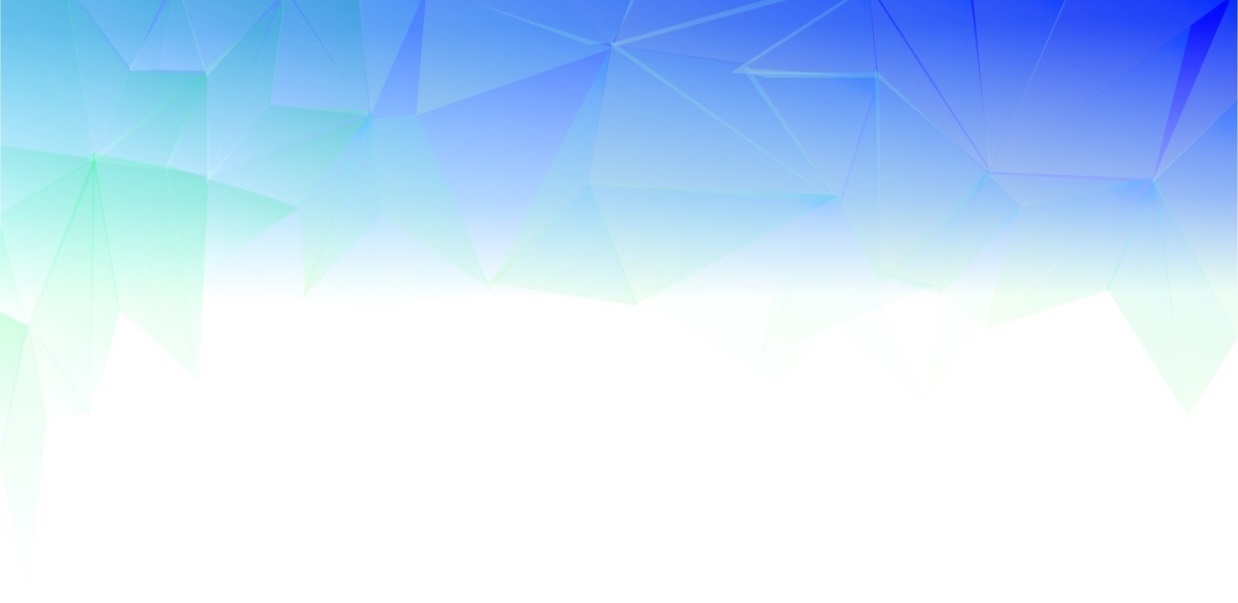 Проведение проверки достоверности определения сметной стоимости строительства
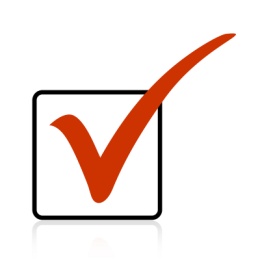 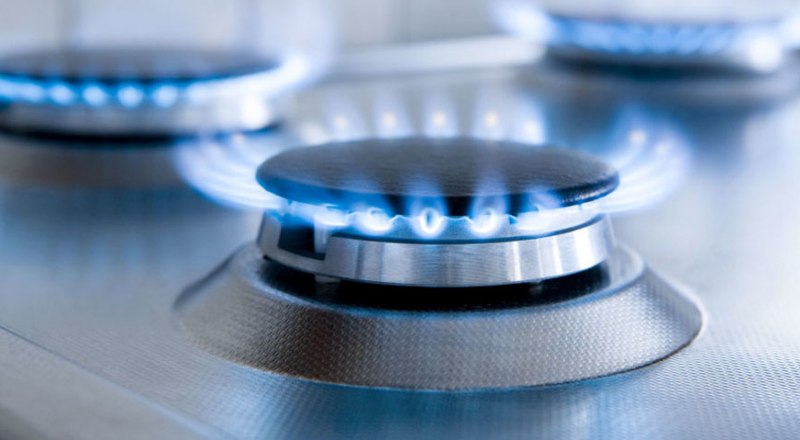 Работы по устройству дымовых и (или) вентиляционных каналов
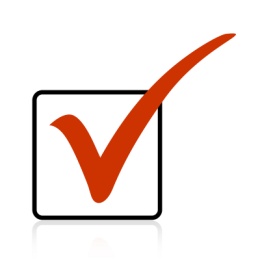 Работы по устройству системы отопления (включая приобретение и монтаж системы отопления)
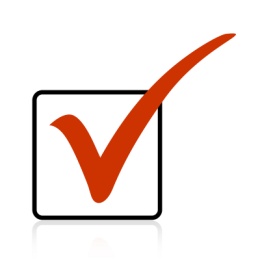 3
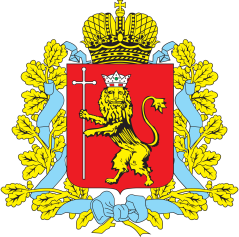 Условия  предоставления субсидии:
1). Решение о переходе на индивидуальное отопление с помощью газовых приборов должно быть принято всеми собственниками жилых помещений в МКД (100% согласие всех собственников - подтверждается протоколом).
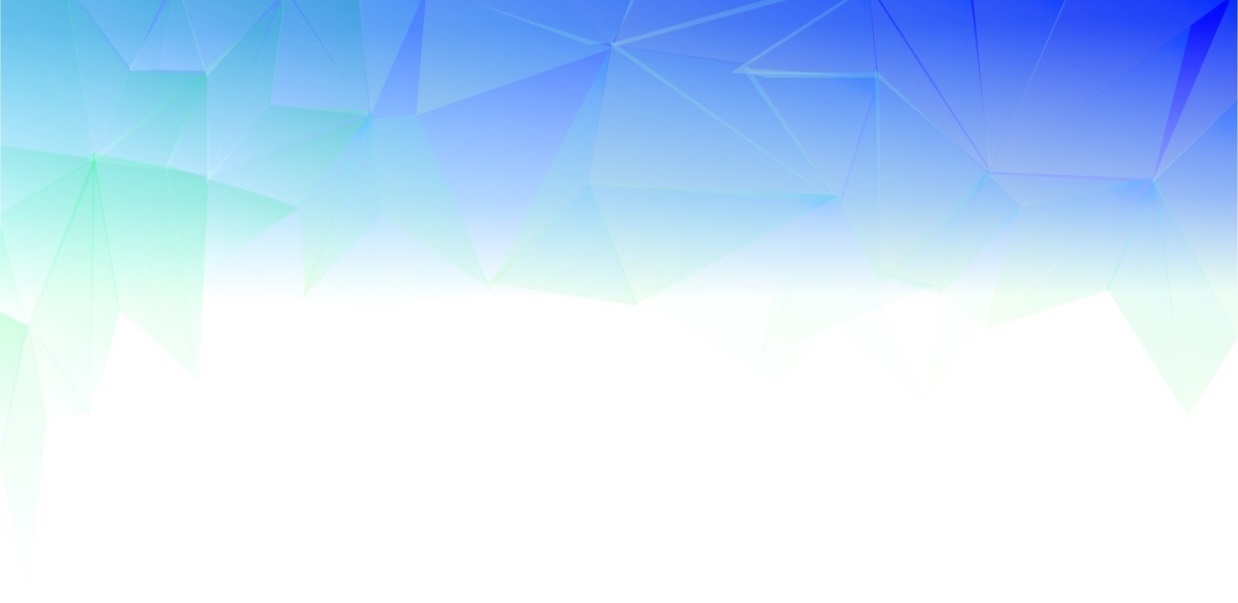 2). Внесение изменений в схему теплоснабжения, предусматривающее переход данного МКД на индивидуальное отопление с помощью газовых приборов (подтверждается выпиской из схемы теплоснабжения).
3). Собственником квартиры должен быть гражданин Российской Федерации, владеющий на праве собственности квартирой или долей в квартире и не имеющий задолженности по уплате налога на имущество физических лиц, а также земельного налога (подтверждающий документ – справка из ИФНС).
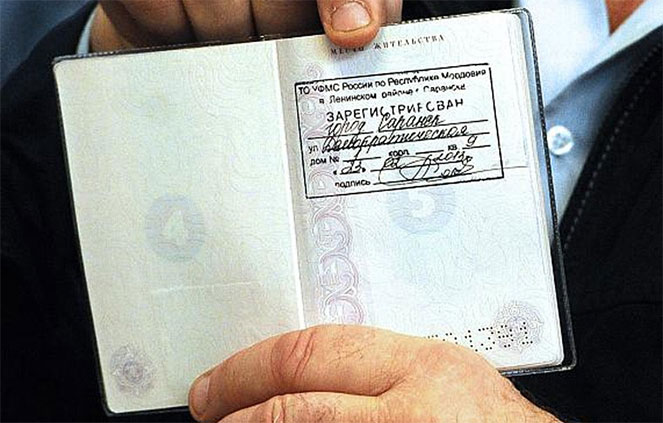 4
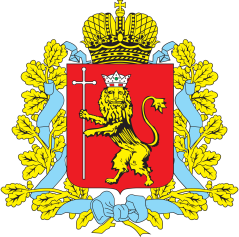 Размер субсидии и документы, необходимые для ее получения
Субсидия предоставляется всем собственникам квартир, независимо от принадлежности к льготной категории, и достигает 80% от стоимости выполненных работ, но не более: 
       150 тысяч рублей – для однокомнатной квартиры;              
       200 тысяч рублей – для двухкомнатной квартиры;
       250 тысяч рублей – для квартиры с количеством комнат три и более.
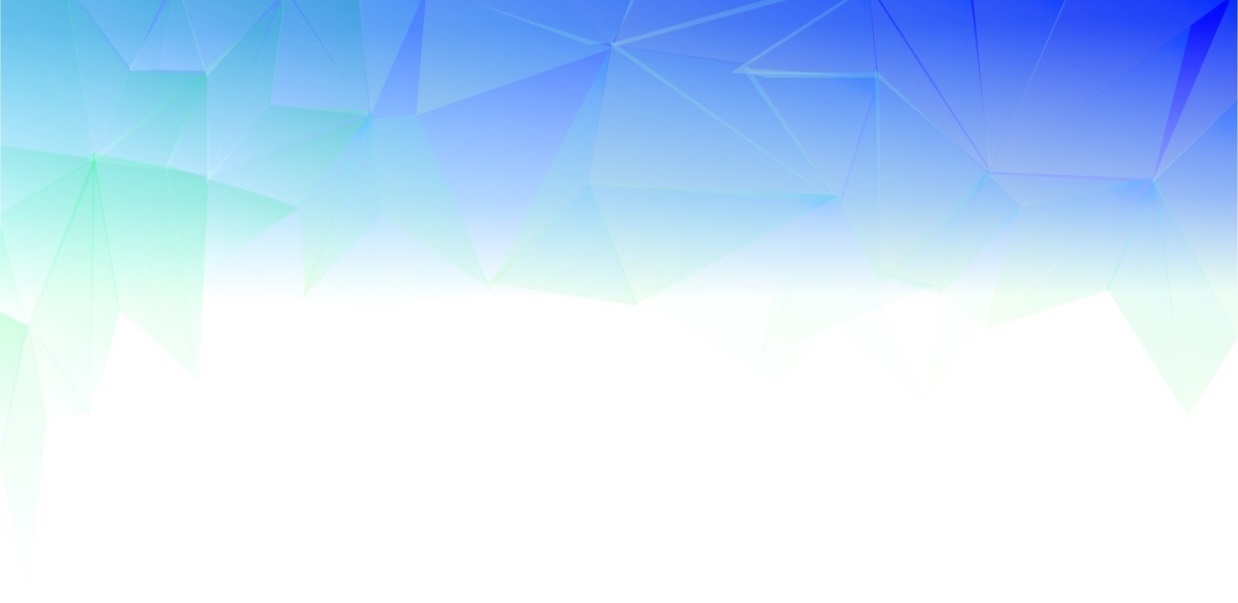 Для заключения договора собственник квартиры должен предоставляет специализированной организации следующие документы:
       -  согласие на обработку персональных данных (в свободной форме);
       -  копию паспорта собственника квартиры; 
       -  документ, подтверждающий право собственности на квартиру;   
       -  документ с указанием количества комнат в квартире;
       -  справка из ИФНС об отсутствии задолженности по уплате налогов, сборов, пеней.
5
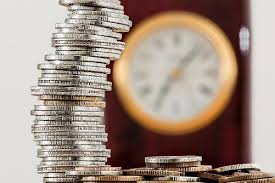 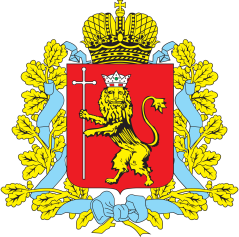 Порядок получения субсидии
Заключить договор на выполнение работ по переводу квартиры на индивидуальное отопление с помощью газовых приборов с любой специализированной организацией и оплатить 20% от стоимости
Собственнику квартиры
необходимо
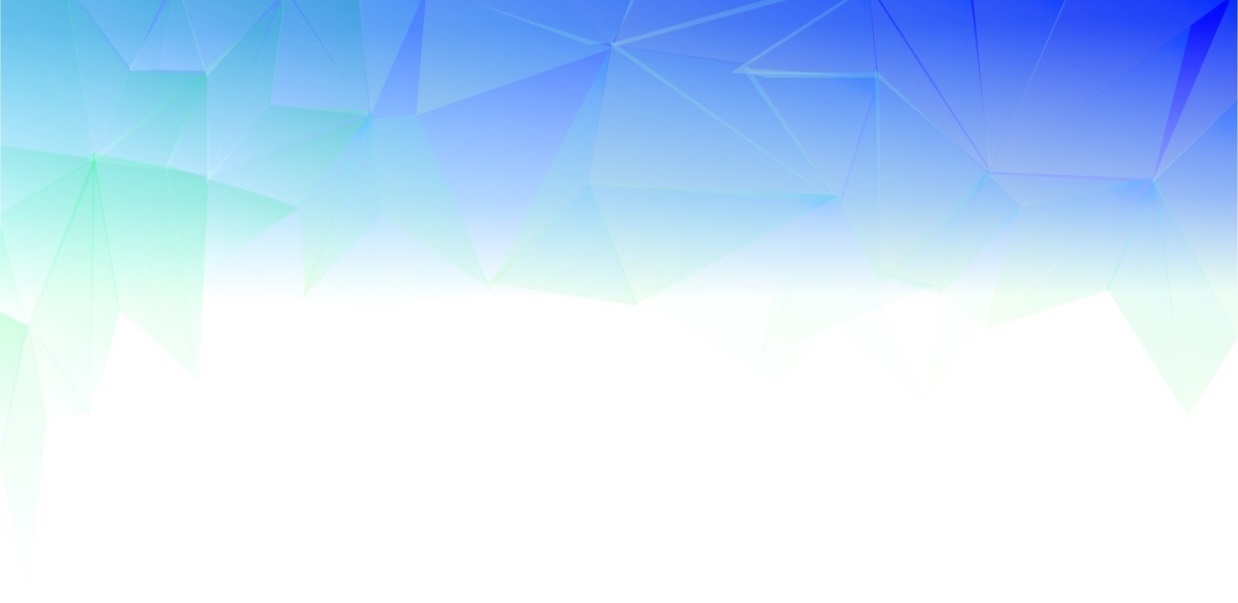 1 шаг
Выполнить комплекс работ по переводу квартиры на индивидуальное отопление с помощью газовых приборов и подать заявку на предоставление субсидии в Министерство ЖКХ.
Специализированной организации необходимо
2 шаг
Рассмотреть заявку на предоставление субсидии и перечислить субсидию из бюджета специализированной организации
Министерству ЖКХ необходимо
3 шаг
6
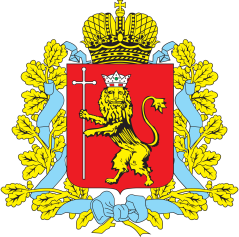 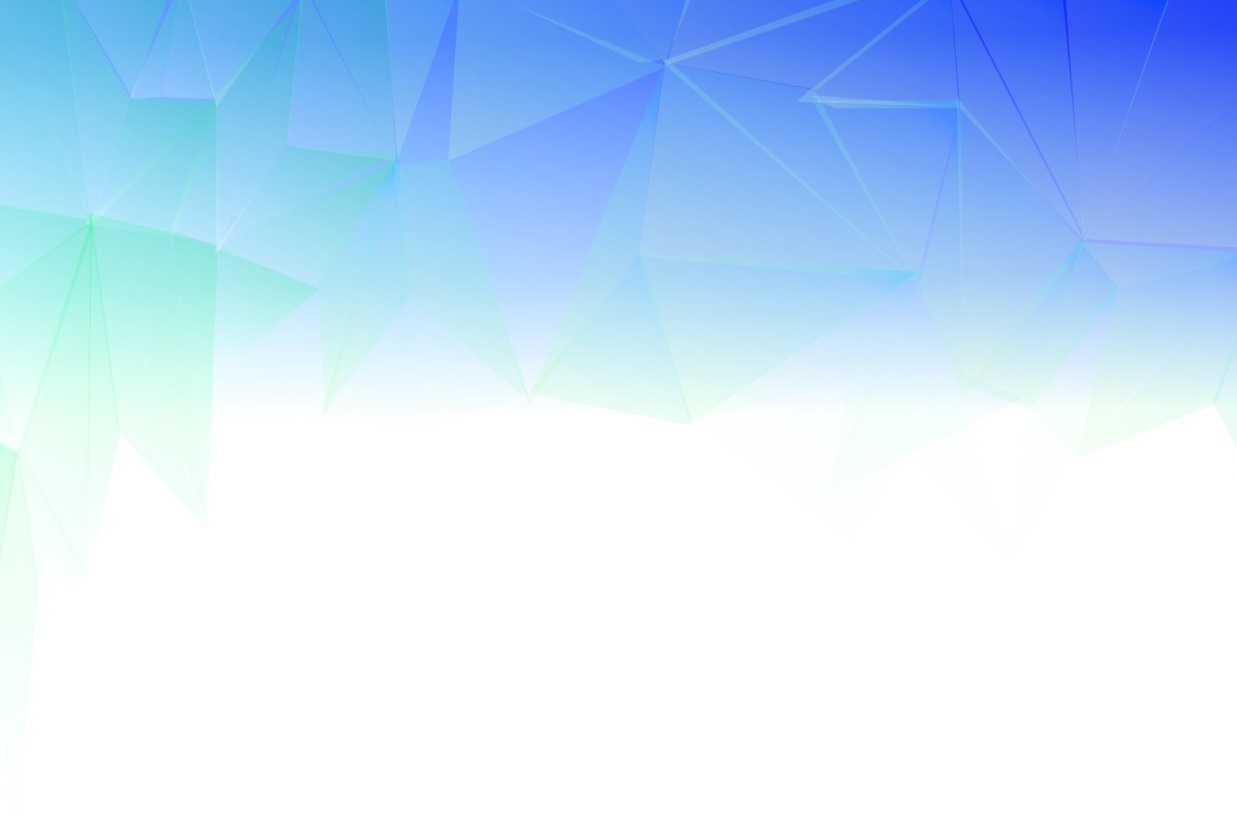 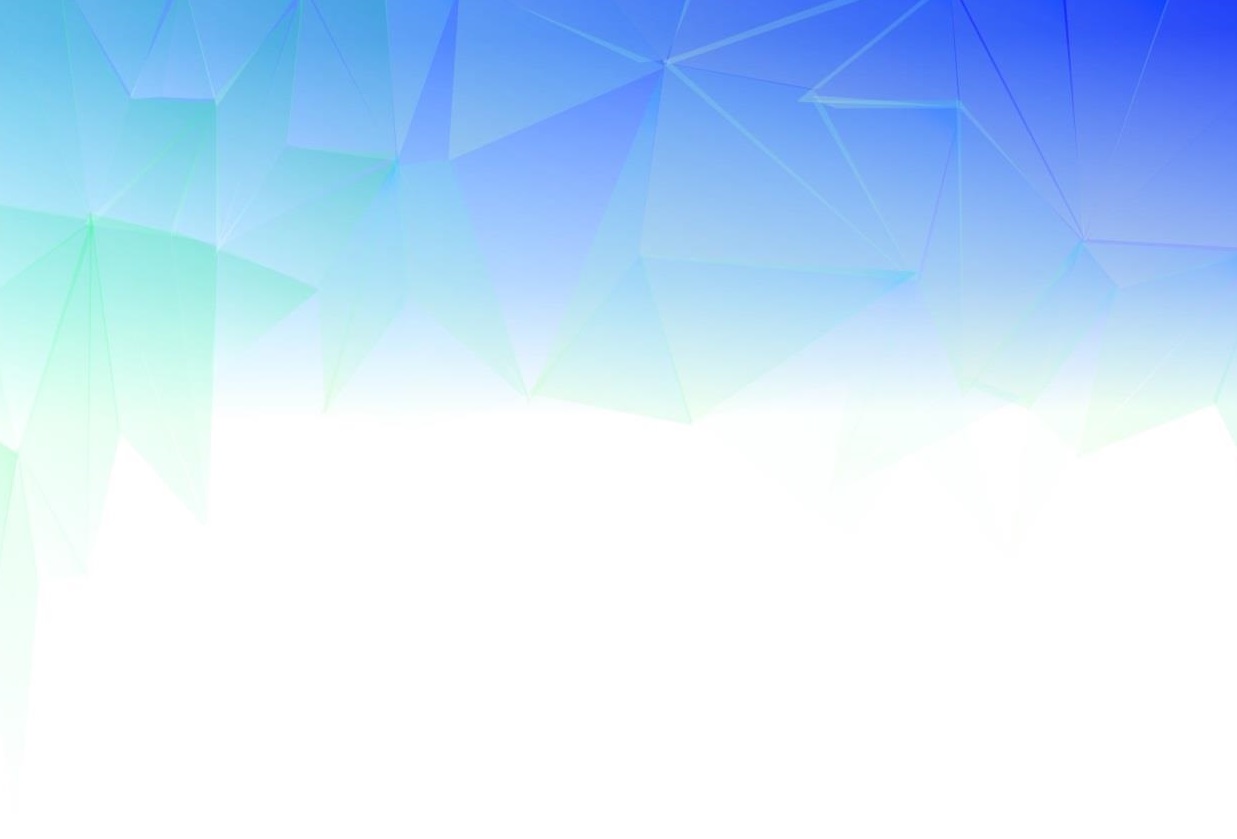 ПРАВИТЕЛЬСТВО
ВЛАДИМИРСКОЙ ОБЛАСТИ
СПАСИБО ЗА ВНИМАНИЕ!